Řízení dodavatelských systémů:11. Manipulace se zbožím v dodavatelském řetězci
Metodický koncept k efektivní podpoře klíčových odborných kompetencí s využitím cizího jazyka ATCZ62 - CLIL jako výuková strategie na vysoké škole
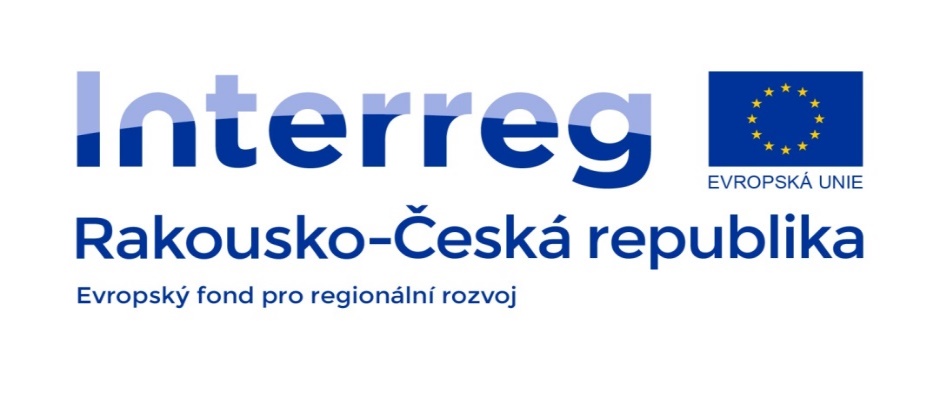 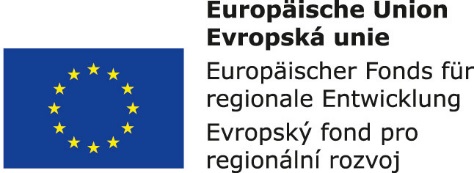 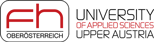 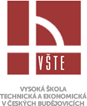 Přehled a rozdělení manipulačních prostředků
Manipulace s materiálem je nutnou součástí všech procesů v rozsahu celého hodnototvorného řetězce od: 
těžby surovin a jejich zpracování, 
rozdělování, 
oběhu, 
spotřeby, 
i  zpětné logistiky. 
Manipulaci s materiálem chápeme, v moderním pojetí, jako komplexní problematiku přepravních, ložných a skladovacích procesů skládajících se z množství operací, které probíhají v manipulačních systémech a které je nutno vzájemně sladit a řídit tak, aby bylo dosahováno požadovaných efektů optimálním způsobem.
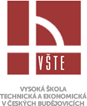 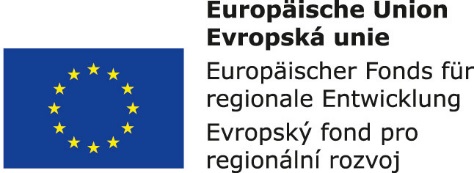 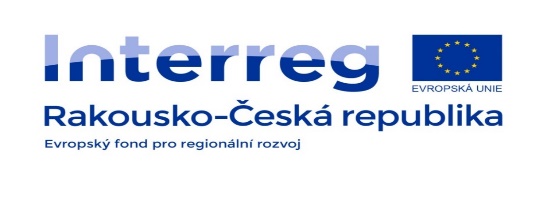 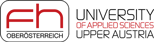 Manipulační technika - charakteristiky, parametry
Manipulační technika je základní součástí manipulačních systémů a zahrnujeme do ní: 
jednak manipulační prostředky skládající se z nosných konstrukcí, jednotek pohonu, převodových ústrojí a řídících jednotek, 
a jednak stavební konstrukce umožňující jejich provozování (betonové nebo ocelové jeřábové dráhy, kolejiště, manipulační plochy a uličky apod.).  
Pro uchopení a držení manipulovaného primárního logistického (materiálu) slouží  uchopovací zařízení.
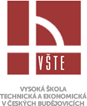 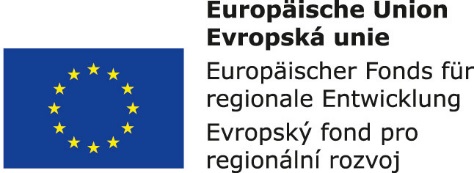 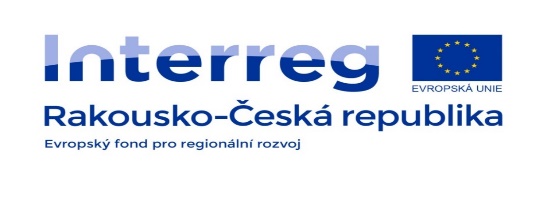 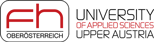 Kritéria výběru manipulačních prostředků
Počet vstupních faktorů ovlivňujících rozhodování při výběru přepravních, manipulačních, skladovacích a dalších systémů je velmi rozsáhlý. 

Předpokladem pro výběr optimálního zařízení nebo systému je: 
znalost matice vazeb, 
průtoku, 
četnosti operací, 
topologie cest, 
restrikcí (např.  únosnost mostů, bezpečnostní zóny v městské zástavbě aj.), 
vlastnosti logistických objektů, jejich druhy, množství celkové i jednotlivých druhů, 
frekvence skladových operací, 
doba skladování, atd.
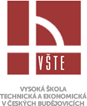 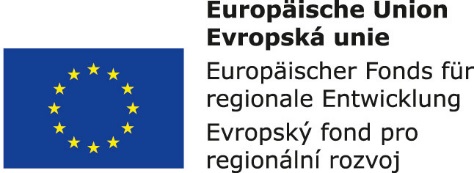 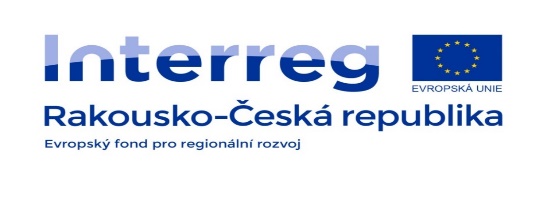 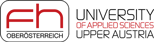 Dimenzování manipulačních prostředků
Materiálový proud může u těchto prostředků být spojitý nebo pulzující. Průtok v jednotkách hmotnosti je u kontinuálně pracujícího zařízení se spojitým proudem hmot určen součinem  hmotnosti  materiálu připadajícím na metr délky q [kg.m-1 ] a rychlosti pohybu v [m.s-1],
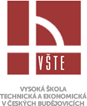 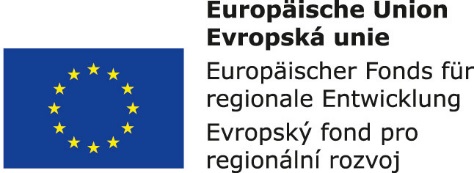 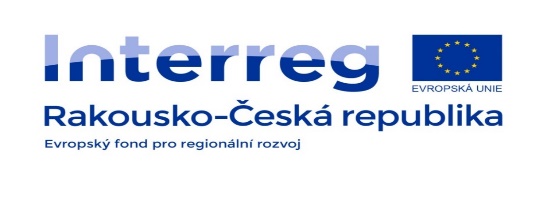 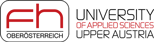